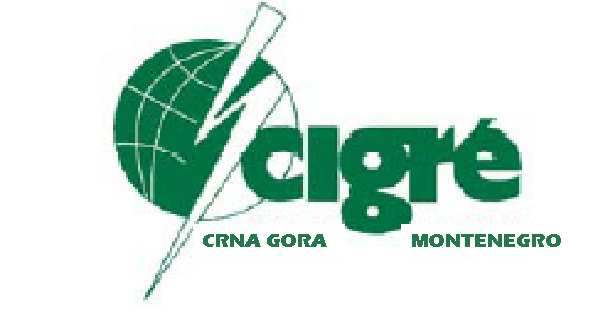 VARIJABILNOST PROIZVODNJE FOTONAPONSKE ELEKTRANE – UTICAJ NA ELEKTROENERGETSKI SISTEM
Ana Žarković
COTEE
Slaven Ivanović
COTEE
Igalo, maj 2015. godine
Cilj rada
Polazne osnove
Početni uslovi analize
Strategija razvoja energetike Crne Gore do 2030. godine
Podaci iradijacije za područje Crne Gore
Postojeće rješenje planiranja rada sistema usled proizvodnje iz OIE
Metodologija proračuna debalansa na osnovama postojećeg rješenja u TP
Cijene balansne energije dobijene za obračun energije balansiranja
Dimenzionisanje PV elektrana prema usvojenim pretpostavkama
Tabela I. Predviđeni broj PV modula i potrebne površine u skladu sa primijenjenom tehnologijom 
(PV elektrana 31,5 [MWp])
Tabela II. Predviđeni broj PV modula i potrebne površine u skladu sa primijenjenom tehnologijom 
(PV elektrana 1,5 [MWp])
Proizvodnja dobijena iz proračuna prema usvojenim pretpostavkama
Tabela III. Prosječne proizvodnje analiziranih PV sistema
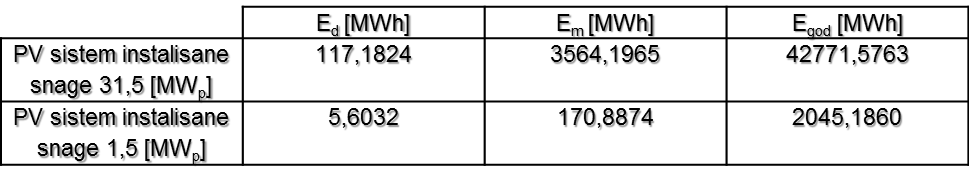 Do prethodnih podataka se došlo na osnovu sledećeg proračuna
𝐸=𝐻×𝐴×𝜂×𝑃𝑅                                                                     (1)
gdje je:
E – stvarno dobijena električna energija iz fotonaponskog sistema [MWh]
H – prosječna energija zračenja sunca za pomenute periode [KWh/m2]
A – površina koju zauzimaju moduli [m2]
η – efikasnost modula [%]
PR – faktor gubitaka
Primjer distribucije proizvodnje iz PV izvora
Slika 1. Distribucija dnevnih i satnih varijacija (PV 31,5 [MWp])
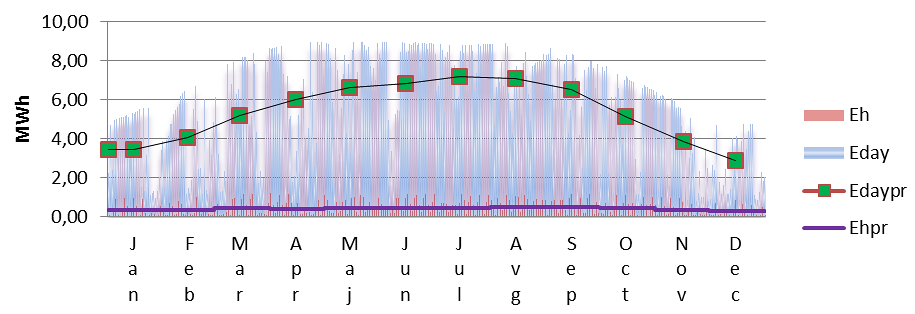 Slika 2. Distribucija dnevnih i satnih varijacija (PV 1,5 [MWp])
Primjer distribucije proizvodnje iz PV izvora
Slika 3. Izdvojena distribucija satnih varijacija (PV 31,5 [MWp])
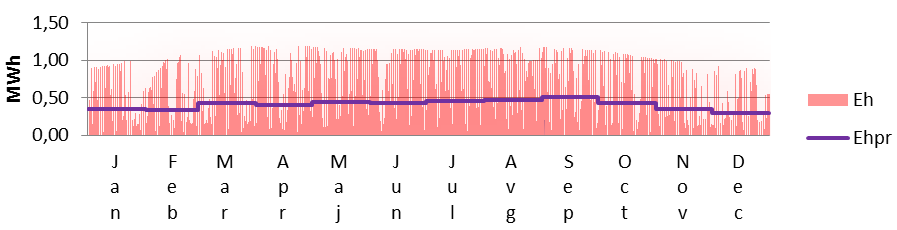 Slika 4. Izdvojena distribucija satnih varijacija (PV 1,5 [MWp])
Uticaj debalansa usled rada PV (imajući u vidu usvojene pretpostavke) u elektroenergetskom sistemu
Debalans fotonaponske proizvodnje u odnosu na planiranu
Tabela IV. Odstupanja debalansa za opisane načine planiranja
Ostvarenje balansiranja elektroenergetskog sistema sa PV prema usvojenim pretpostavkama
Tabela V. Troškovi balansiranja PV proizvodnje za opisane načine planiranja
ZAKLJUČAK
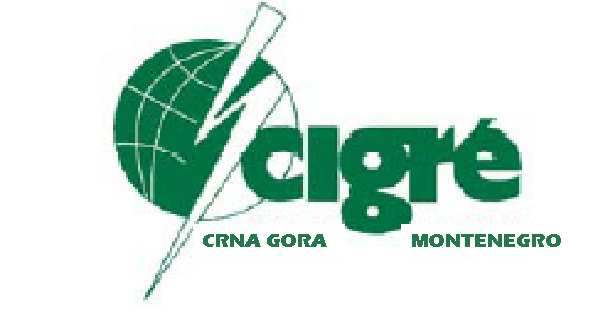 VARIJABILNOST PROIZVODNJE FOTONAPONSKE ELEKTRANE – UTICAJ NA ELEKTROENERGETSKI SISTEM
Hvala na pažnji!